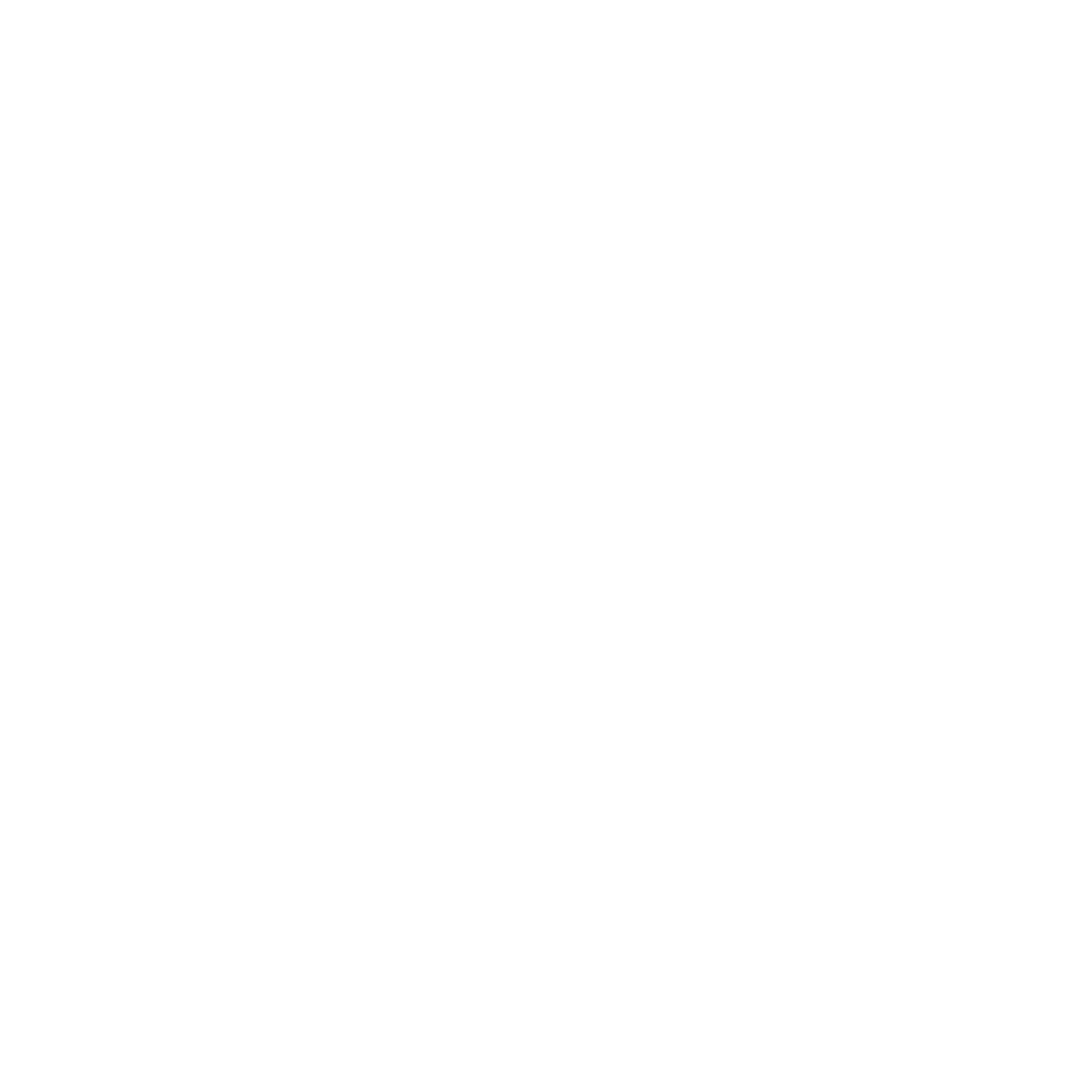 P2P support: 	Table Discussion
1. Think of examples where providers and beneficiaries have arranged effective peer-to-peer support - what specifically made this example a success?
 
2. What would you like to see improved in project funding of peer-to-peer projects?

3. How do you think good practices in peer-to-peer project management can be better shared? (please highlight any specific areas you would like to know more about!)
Feedback: Mentimeter code 2698 8745
We will ask tables to provide reflections but to make sure we do not miss anything – please also record your ideas in Mentimeter